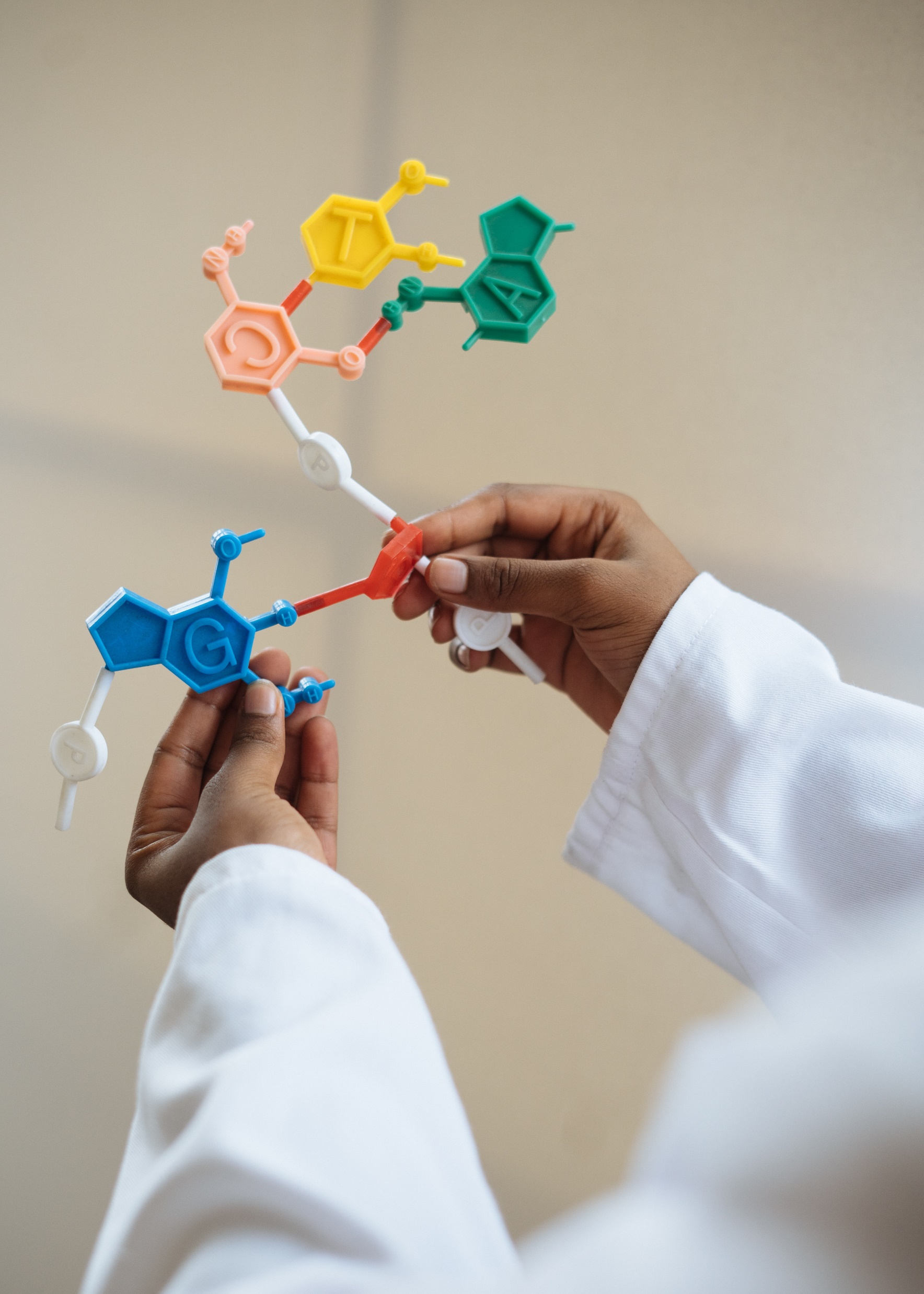 BY YUSHEN
第一章第2节
原子结构
原子结构与性质
授课人：xippt
授课时间：20XX
2   8    9
+19
2   8     8    1
+19
BY YUSHEN
教学目标
1.能根据构造的原理用电子排布式来表示1-36原子核外电子的排布
问题探究
根据已有的知识，试着写出K原子的可能电子排布式和原子结构示意图？
猜想一：
猜想二：
1s22s22p63s23p63d1
1s22s22p63s23p64s1
三、构造原理和电子排布式
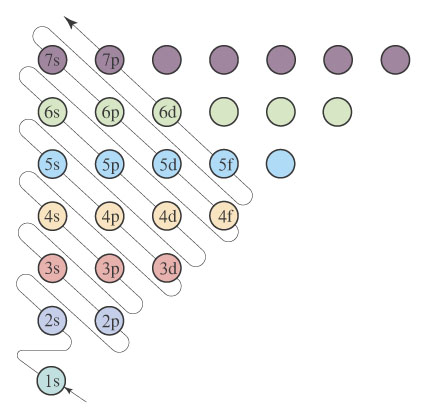 构造原理：P5
随着原子核电荷数递增，绝大多数的原子核外电子的排布遵循如图的排布顺序，这个排布顺序被称之为构造原理。
【思考】：有怎样的规律？
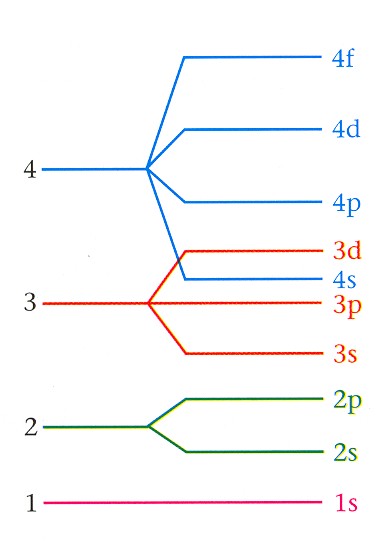 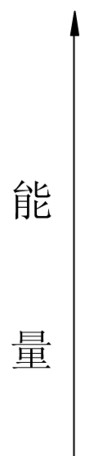 能级交错
7s
7p
7
6s
6p
6d
6
5s
5p
5d
5f
5
4s
4p
4d
4f
4
3s
3p
3d
3
2s
2p
2
1s
1
构造原理： 1s；2s ；2p 3s ； 3p 4s ； 3d 4p 5s ；
   规律： 4d 5p 6s； 4f 5d 6p 7s ；
核外电子填充顺序图
(1)相同能层的不同能级的能量高低顺序 ：

 

(2)英文字母相同的不同能级的能量高低顺序：

 

(3) 不同层不同能级可由下面的公式得出:
-----各能级的能量高低顺序
构造原理中排布顺序的实质
ns＜np＜nd＜nf
1s＜2s＜3s＜4s；2p＜3p＜4p; 3d＜4d
ns＜(n-2)f＜(n-1)d＜np (n为能层序数)
电子排布式：
用数字在能级符号右上角表明该能级上的排布的电子数。
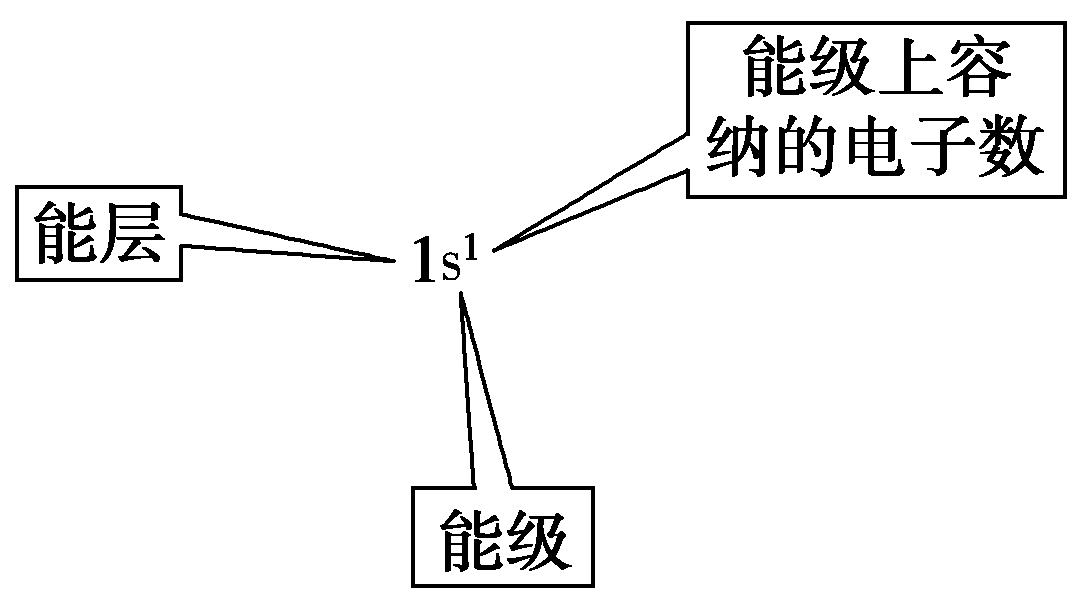 氢 H
钠 Na 
铝 Al
1s1
1s22s22p63s1
1s22s22p63s23p1
原子结构示意图
1s2 2s2
1s2 2s22p1
1s2 2s22p2
1s2 2s22p3
1s2 2s22p4
1s2 2s22p5
1s2 2s22p6
4     铍Be  
5     硼B    
6     碳C
7     氮N    
8     氧O    
9     氟F     
10   氖Ne
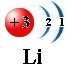 电子排布式
Li:   1s22s1
请写出4~10号元素原子的电子排布式。
练一练
【练习】试书写Cl、K、26Fe原子的核外电子排布式。
1s2  2s22p6  3s23p5
Cl:
  
     K: 

26Fe:
1s2  2s22p6  3s23p6 4s1
1s2  2s22p6  3s23p63d6  4s2
注意书写：1s2  2s22p6  3s23p64s2   3d6
练习：请写出第四周期21—36号元素原子的基态电子排布式。
1s22s22p63s23p63d14s2
钪Sc：                                                         ；

钛Ti：                                                          ；

钒V：                                                            ；

铬Cr：                                                          ；

锰Mn：                                                        ；
1s22s22p63s23p63d24s2
1s22s22p63s23p63d34s2
1s22s22p63s23p63d54s1
1s22s22p63s23p63d54s2
练习：请写出第四周期21—36号元素原子的基态电子排布式。
铁Fe：                                                        ；

钴Co：                                                       ；

镍Ni：                                                        ；

铜Cu：                                                       ；

锌Zn：                                                       ；

镓Ga：                                                      ；
1s22s22p63s23p63d64s2
1s22s22p63s23p63d74s2
1s22s22p63s23p63d84s2
1s22s22p63s23p63d104s1
1s22s22p63s23p63d104s2
1s22s22p63s23p63d104s24p1
练习：请写出第四周期21—36号元素原子的基态电子排布式。
锗Ge：                                                          ；

砷As：                                                          ； 

硒Se：                                                           ；

溴Br：                                                           ； 

氪Kr：                                                           ；
1s22s22p63s23p63d104s24p2
1s22s22p63s23p63d104s24p3
1s22s22p63s23p63d104s24p4
1s22s22p63s23p63d104s24p5
1s22s22p63s23p63d104s24p6
O：

Si：

Fe：
原子的简化电子排布：
[Ne]3s1
Na的简化电子排布：
上式方括号里的符号的意义是：
该元素前一个周期的稀有气体电子排布结构
练习：写出第8号元素氧、第14号元素硅和第26号元素铁的简化电子排布式吗？
[He]2s22p4
[Ne]3s23p2
[Ar]3d64s2
练习 1：
BC
下列各原子或离子的电子排布式错误的是（          ）
A.  Ca2+    1s22s22p63s23p6
B.  O2-    1s22s23p4
C.  Cl-    1s22s22p63s23p5
D.  Ar    1s22s22p63s23p6
1、电子排布式为1s22s22p63s23p6  某原子， 则该元素的核电荷数是__________
18
2、某元素原子的价电子构型为3s23p4, 则此元素在周期表的位置是_______________________
第3周期，第VIA族
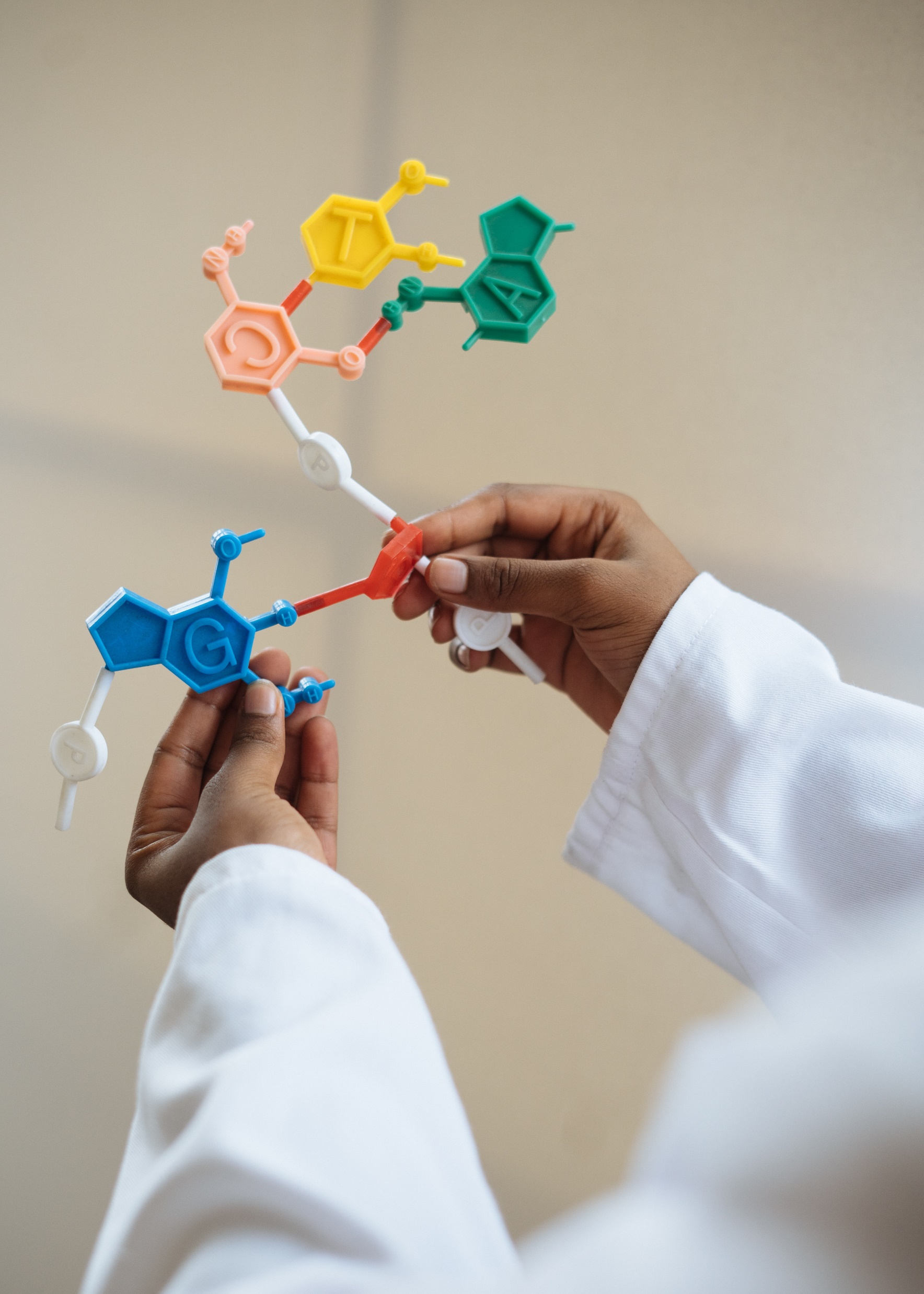 BY YUSHEN
第一章 第2节
谢谢观看
THANKS FOR WATCHING
授课人：xippt
授课时间：20XX
版权声明
感谢您下载xippt平台上提供的PPT作品，为了您和xippt以及原创作者的利益，请勿复制、传播、销售，否则将承担法律责任！xippt将对作品进行维权，按照传播下载次数进行十倍的索取赔偿！
  1. 在xippt出售的PPT模板是免版税类(RF:
Royalty-Free)正版受《中国人民共和国著作法》和《世界版权公约》的保护，作品的所有权、版权和著作权归xippt所有,您下载的是PPT模板素材的使用权。
  2. 不得将xippt的PPT模板、PPT素材，本身用于再出售,或者出租、出借、转让、分销、发布或者作为礼物供他人使用，不得转授权、出卖、转让本协议或者本协议中的权利。